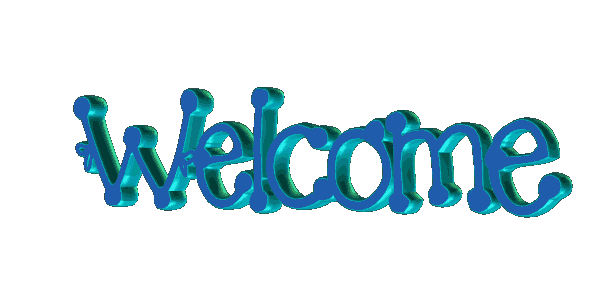 INTRODUCTION
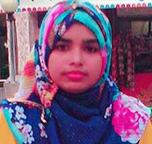 Mst. Sewli Khatun 
Asst.Teacher (English)
Bangala Kazi Sydhur Rahman Smrity High School, Ullapara, Sirajgonj.
Sub: English 2nd  Paper
Topic: Writing Test 
Class: IX – X 
Time: 50 minutes
Date: 00/00/2022
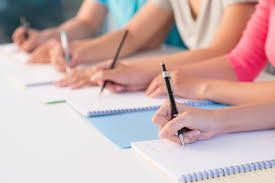 Look at the pictures.
Can you guess about the pictures?
Today’s topic is………………………
A Street Hawker
LEARNING OUTCOMES
By the end of the lesson the learners  will be  able to…

identify a street hawker.
tell the life of a street hawker.
write a paragraph on a street hawker.
A person who sells various things moving from
street to street is called a street hawker. A street
hawker is a familiar figure in towns.
5 min
INDIVIDUAL WORK
Who is a street hawker?
He usually lives in a hut or in a slum. He is the vendor
 of a variety of things. He carries his things sometimes
 on the head, sometimes in his hands and at some 
other times in a small hand-cart.
Bangles
Fruits
Utensils
Toys
Sweets
Flowers
He sells toys, bangles, ribbons, clothings, sweets, fruits, utensils, newspapers, fancy goods and things of domestic use by bringing them up to people's doors.
Women
Children
He is a clever fellow who knows how to run his business. He chooses things for children that will attract children and for women that will attract women.
Peculiar dress
Sometimes he wears peculiar dress of different colors which is attracting.
PAIR WORK
8 min
Why does a street hawker wear a peculiar dress?
Who are the target of a street hawker?
Hard labour
A street hawker's life is not easy and comfortable. He earns his livelihood by the sweat of hard labour.
A rainy day
A street hawker faces great problem to sell his goods
during a rainy day. He also leads a  miserable life with his family.
GROUP WORK
10 min
Write six sentences about a street hawker whom you have seen.
EVALUATION
Short question
Who is a street hawker?
Where does he live?
How does he lead his life?
What does he wear?
Write a paragraph about “A Street Hawker.”
Thank you 💞
SK